Lecture 18: Authentication and key exchange, separately
Announcements
PS5 to be posted today, due Thurs, April 13
No required reading this week, but there is reading next week

Schedule
In-class test on Mon, April 3 on Parts 1 + 2 of the course
Office hours: this week Tu 12-2 and Th 9-11, none next week
Form an initial project idea by the end of this week
Three ideas to study in Part 3
Public authentication: signing a message so anybody knows you created it
Key negotiation and exchange: how to create a shared key over the internet
Forward secrecy: protecting privacy + integrity of messages from the past against key compromises in the future
Public key cryptography
Public key signatures
Public key encryption
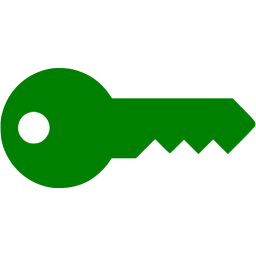 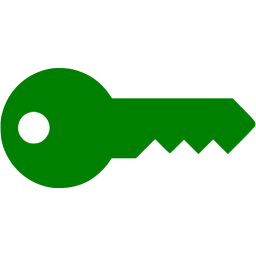 Authenticated
Private
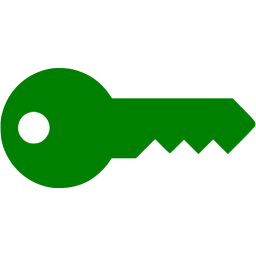 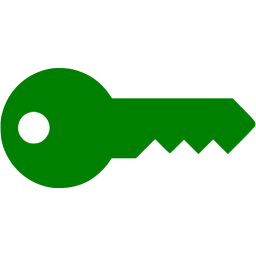 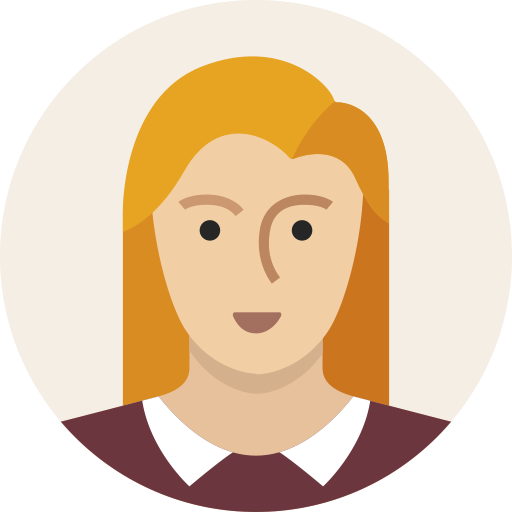 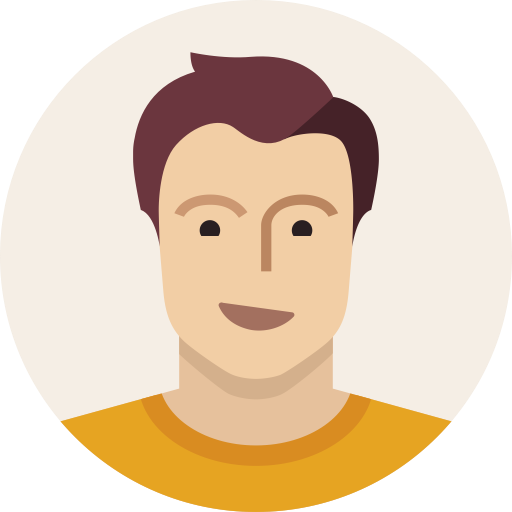 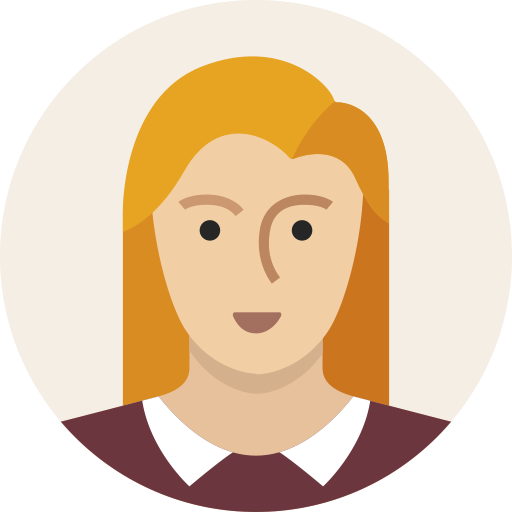 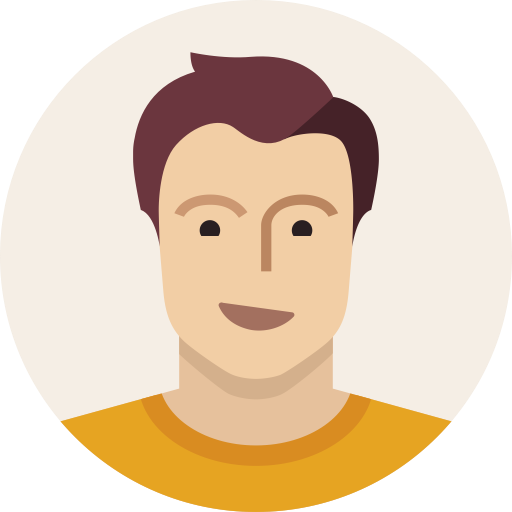 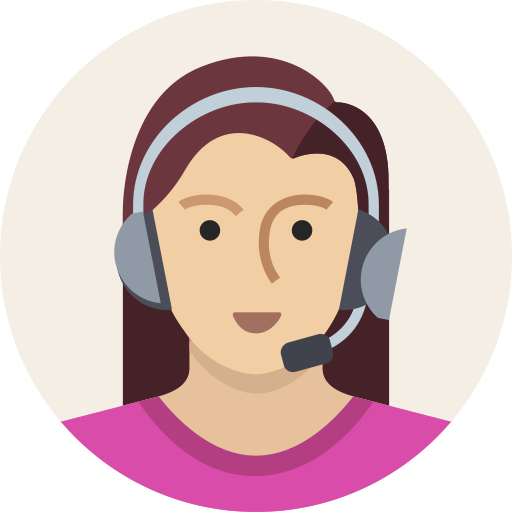 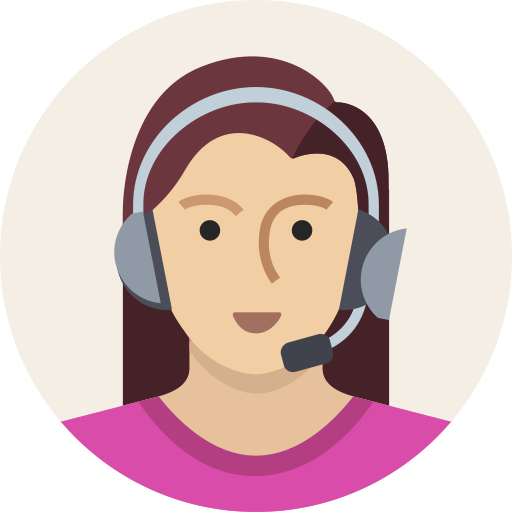 Only Alice can generate signatures
Anybody can verify
Lost key = Eve forges msgs in future
Anybody can send ciphertexts
Only Bob can decrypt + read
Lost key = Eve reads msgs from past
Review: Secure communication in presence of an adversary
✉  authenticated key exchange
key K
key K
key K
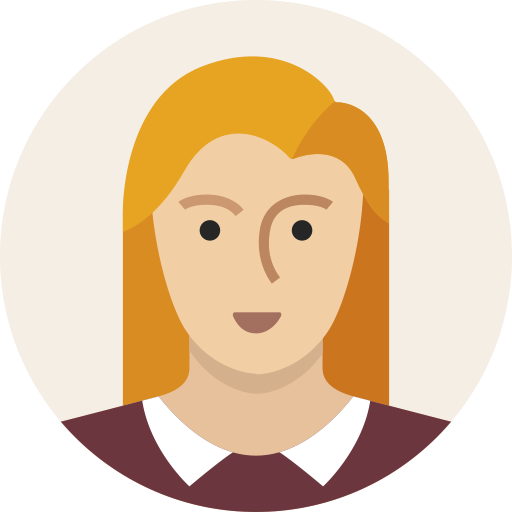 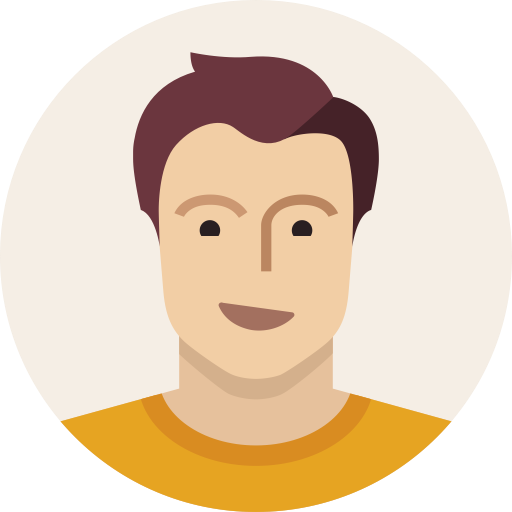 ☏  authenticated encryption
encode C = E(K, M)
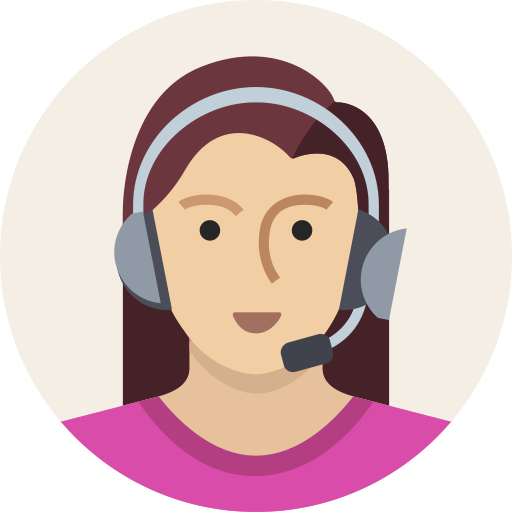 message M
decode M = D(K, C)
???
[Speaker Notes: Icons from https://www.iconfinder.com/iconsets/user-pictures]
Review: Complexity theoretic view of cryptography
Cryptomania (✉) = elegant
Millisecond speed
Built from modular arithmetic
Minicrypt (☏) = utilitarian
Nanosecond speed
Built from random-looking permutations
[Speaker Notes: Citation for terminology: Russell Impagliazzo. A Personal View of Average-Case Complexity.]
Public key cryptography: a partial timeline
1970: Key exchange by James Ellis, Clifford Cocks and Graham Williamson
1973: Public key encryption by Clifford Cocks
1976: Key exchange by Whitﬁeld Difﬁe, Martin Hellman and Ralph Merkle
1977: Public key encryption by Ron Rivest, Adi Shamir, and Leonard Adleman
1984-85: Taher ElGamal builds publickey crypto in the Diffie-Hellman style
Early 90s: Improved signature schemes
Late 90s: UK’s GCHQ reveals…
2000s: Authenticated key exchangeby Ran Canetti & Hugo Krawczyk,with follow-on works by others
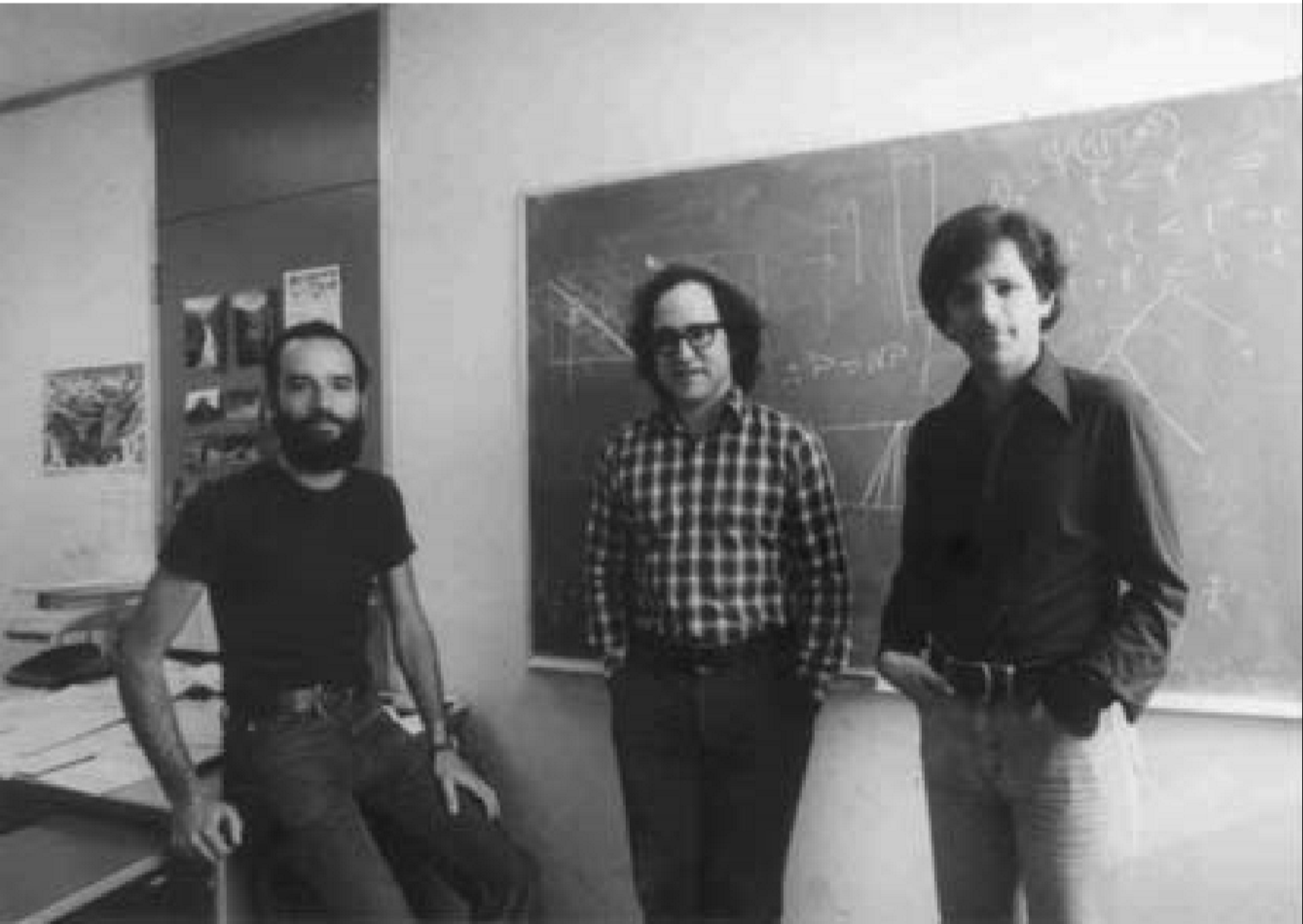 [Speaker Notes: GCHQ = Government Communications Headquarters]
Definitions from algebra
Abelian group
Galois field
An Abelian group = a set G together with mathematical operation · that is
Closed: ∀a, b ∈ G ⇒ a · b ∈ G
Associative: a · (b · c) = (a · b) · c
Commutative: a · b = b · a
Identity: ∃ a special elementi ∈ G such that ∀a, i · a = a · i = a
Inverses: ∀a ∈ G, ∃b ∈ Gsuch that a · b = i
Named after Niels Henrik Abel
A Galois field F = GF(n) contains a set together with two ops +, × such that 
Finite: | F | = n for some integer n
<F, +> is an Abelian group with additive identity element ‘0’
<F \ {0}, ×> is also an Abelian group with multiplicative identity ‘1’
Distributive: ∀a, b, c ∈ F,a × (b + c) = a × b + a × c
Named after Évariste Galois
You’ve seen groups and fields before
Abelian group <G, ·>
Closed
Associative
Commutative
Identity
Inverses
Galois field <F, +, ×>
Finite
<F, +> is group
<F \ {0}, ×> is group
Distributive
(Non-)examples:
<N, +>
<Z, +>
<2Z, +>
<Z, ×>
<Z, +, ×>
<Q, +, ×>
2 × 2 matrices over Z
restriction to det = 1
<Z/pZ, +, ×>
Fields formed via modular arithmetic
Let p be any prime number
Galois field Fp = {0, 1, 2, …, p-1} has p elements, with +, × done mod p
Given some a ∈ Fp, its inverse is an element b such that a · b = 1 mod p
Example: compute 3-1 mod 5
Answer: 2, because 2 · 3 = 6 = 1 mod 5
In general, all elements of Fp besides 0 are invertible
The notation Fp× = {set of all invertible elements of Fp} = {1, 2, …, p-1}
Note that Fp× is closed under × but is not closed under + anymore
So, it’s “merely” a multiplicative group
Modular arithmetic is cyclic
The group Fp× = {1, 2, …, p-1} is cyclic under multiplication. That is: there exists some element g ∈ Fp× such that {g1, g2, g3, g4, …, gp-2, gp-1} = Fp×
Example: 3 is a generator for the group F7×
{3, 32, 33, 34, 35, 36}  = {3, 2, 6, 4, 5, 1} mod 7
Implications:
It must be the case that gp-1 = 1 mod p (why?), this is Fermat’s little theorem
We can explicitly compute inverses: x-1 = xp-2 mod p
We can build a group of prime order…
Constructing a prime-order group
On its own, Fp× isn’t a group of prime order: | Fp× | = p – 1 is even
We call p a safe prime if p = 2q + 1 for another prime q
Let’s grab the ‘even half’ of Fp×: {g1, g2, g3, g4, g5, g6, …, g2q-1, g2q}
I claim that the blue elements comprise a group of order q
Why closed?
Why associative and commutative?
Why do we have an identity and inverses?
Specifically, the set of blue elements Gq = quadratic residues of Fp×
Claim: Diffie-Hellman problems are difficult to solve in Gq!
Hard problems in (some!) finite groups
Let G = finite group of prime order q
Let g = publicly-specified generator of G
Discrete logarithm problem (DL):Challenger chooses h ← G uniformly at randomGoal: find the exponent a ∈ {1, 2, …, q} such that ga = h
Computational Diffie-Hellman problem (CDH):Challenger chooses a, b ← [q] uniformly and computes h = ga, j = gbGoal: given <g, h, j>, difficult to compute gab
Decisional Diffie-Hellman problem (DDH):Challenger chooses a, b ← [q] uniformly, and picks c = ab or uniformGoal: given <g, ga, gb, gc>, determine whether c = ab or not
Easier to solve
[Speaker Notes: Notation: [q] = {1, 2, …, q}
DDH problem: each of the two choices of c are chosen ½ of the time.]
Another option: Elliptic curves
An elliptic curve = a cubic equation y2 = x3 + ax + b
Consider the set of points on this curve
We can ‘multiply’ points using the rule P · Q · R = 1
Also difficult to break the Diffie-Hellman problemsin elliptic curve groups
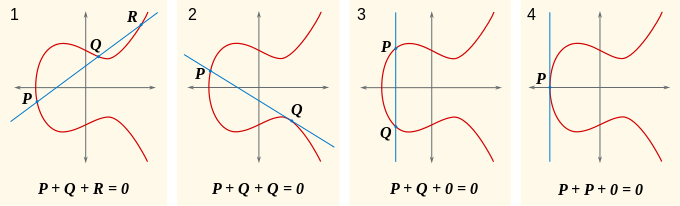 [Speaker Notes: Image from https://upload.wikimedia.org/wikipedia/commons/thumb/c/c1/ECClines.svg/680px-ECClines.svg.png]
Diffie-Hellman key exchange
Protocol
Analysis
Choose a ← [q]
Compute A = ga
Choose b ← [q]
Compute B = gb
Correctness: commutativityAb = (ga)b = gab = (gb)a = Ba
Security: to learn the key, a passive Eve must break CDH problem
Knows g, ga, gb
Wants to find gab
Forward secrecy: Choices of a, b are ephemeral, can delete when done
Active attacker can cause problems!
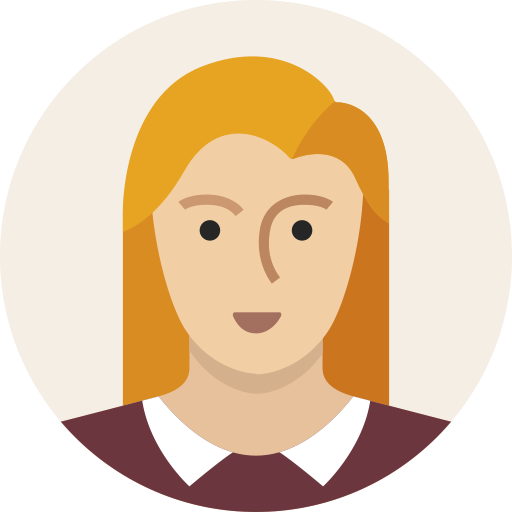 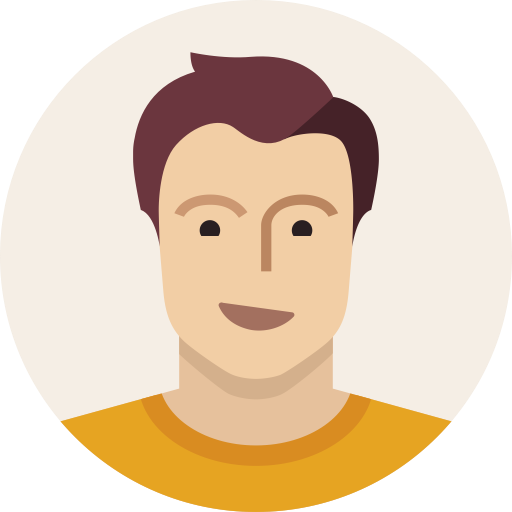 A
B
Output Ba
Output Ab
Shared secret = gab
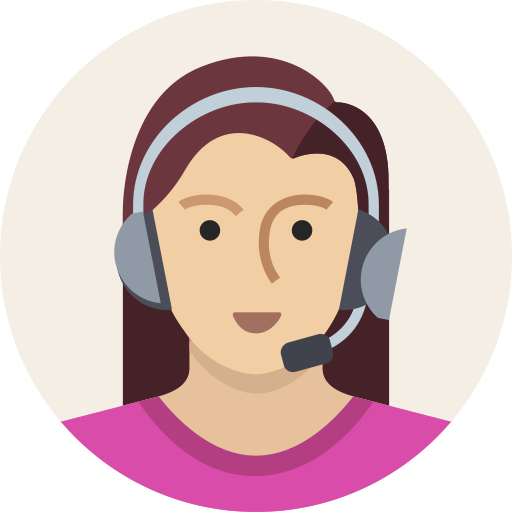 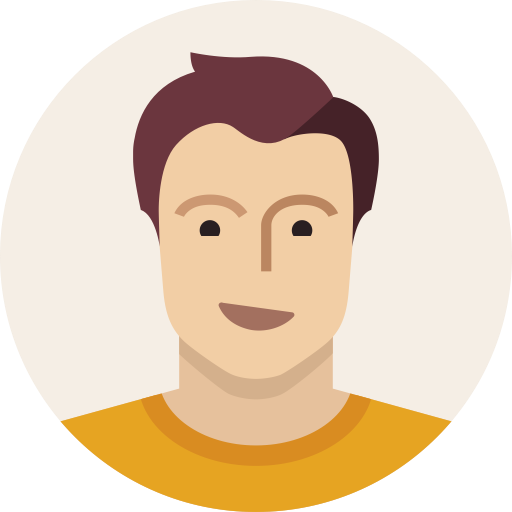 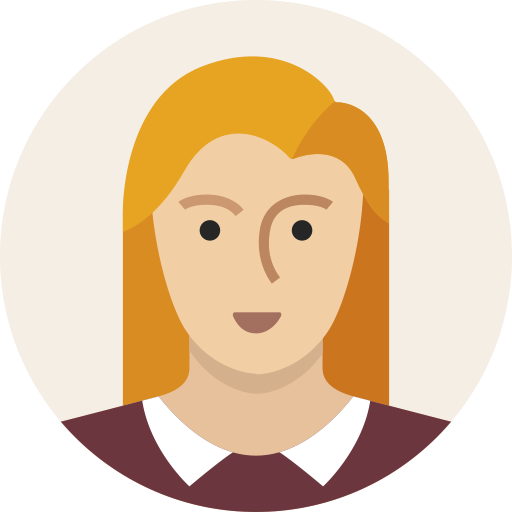 kAM
kMB
Review: Public key signatures
secret key SK
key K
key K
public key PK
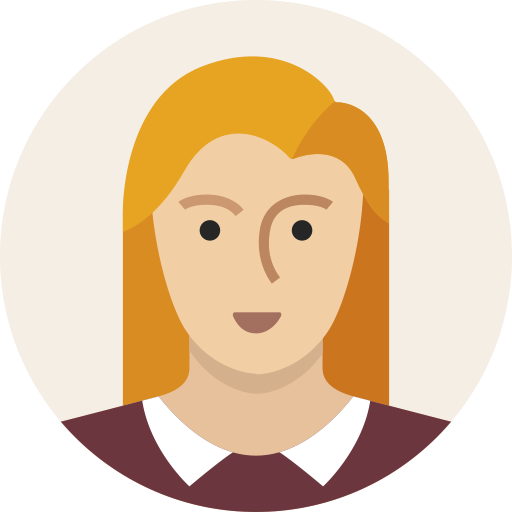 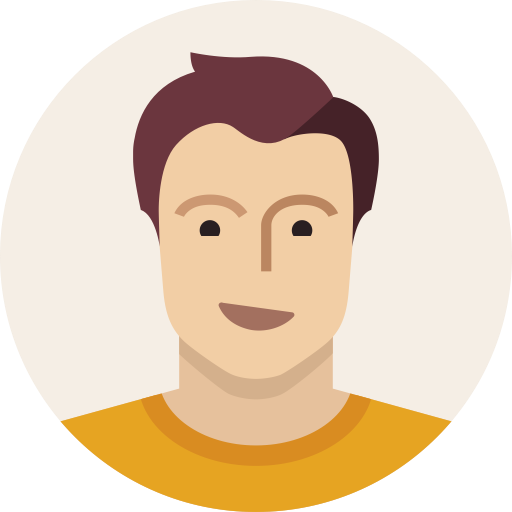 send A along withsignature T = MACK(A)
send A along withsignature σ = SignSK(A)
authmsg A
validateT = MACK(A)
checkVerifyPK (A, σ)
forge?
(makevalid A, T)
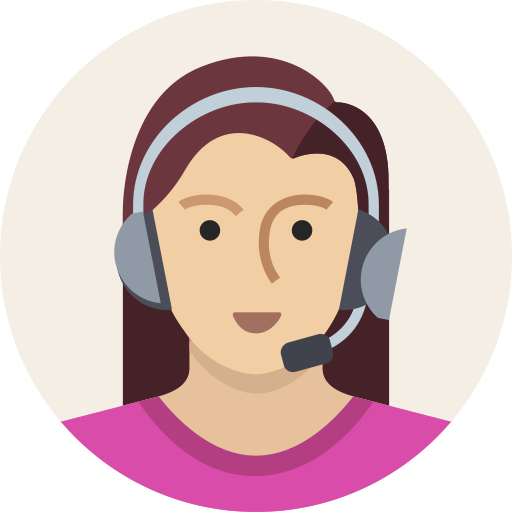 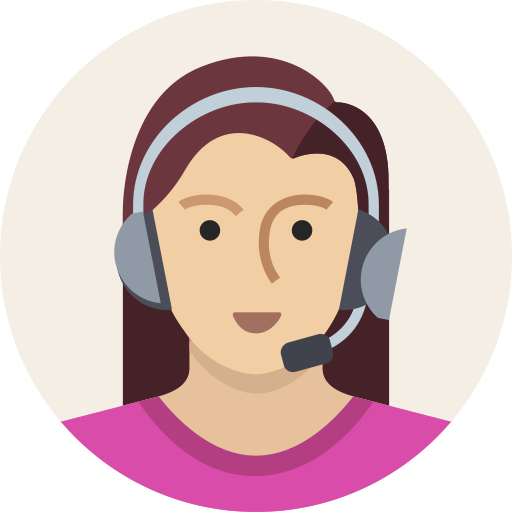 In the public case, Alice has a secret SK and everyone knows corresponding PK
So, anyone in the world can verify that Alice wrote that message (to somebody…)
Also, asymmetry leads to non-deniability: Bob can’t make σ anymore
The EU-CMA security game is defined just as in the symmetric case
Claim: Can build signatures schemes using groups in which DH is hard!
ElGamal → (EC)DSA → Schnorr signatures
Protocol
Analysis
KeyGen:
Sample s ← [q]
Compute P = gs
Signs(M):
Choose r ← [q], computes R = gr
Let t = H(M || R) and σ = r – s · t
Output (σ, t)
VerifyP(M, (σ, t)):
Compute R’ = Pt · gσ
Check if t’ = H(M || R’) equals t?
Correctness follows from linearity
σ = r – s · t, so r = σ + s · t
Now consider all of this in the exponent
R’ = Pt · gσ = gst + gσ = gr = R
Informal security argument
Suppose Mallory forges (σ, t)
t uniquely identifies R due to hash H
σ uniquely identifies r = σ + s · t
Enforcing R = gr requires breaking DL
Big concern: nonce reuse
σ1 = r – s · t1
σ2 = r – s · t2
Remember: signatures don’t need to be randomized, but this one is
size = 2 lg(q)
https://www.google.com
Chrome:




Firefox:
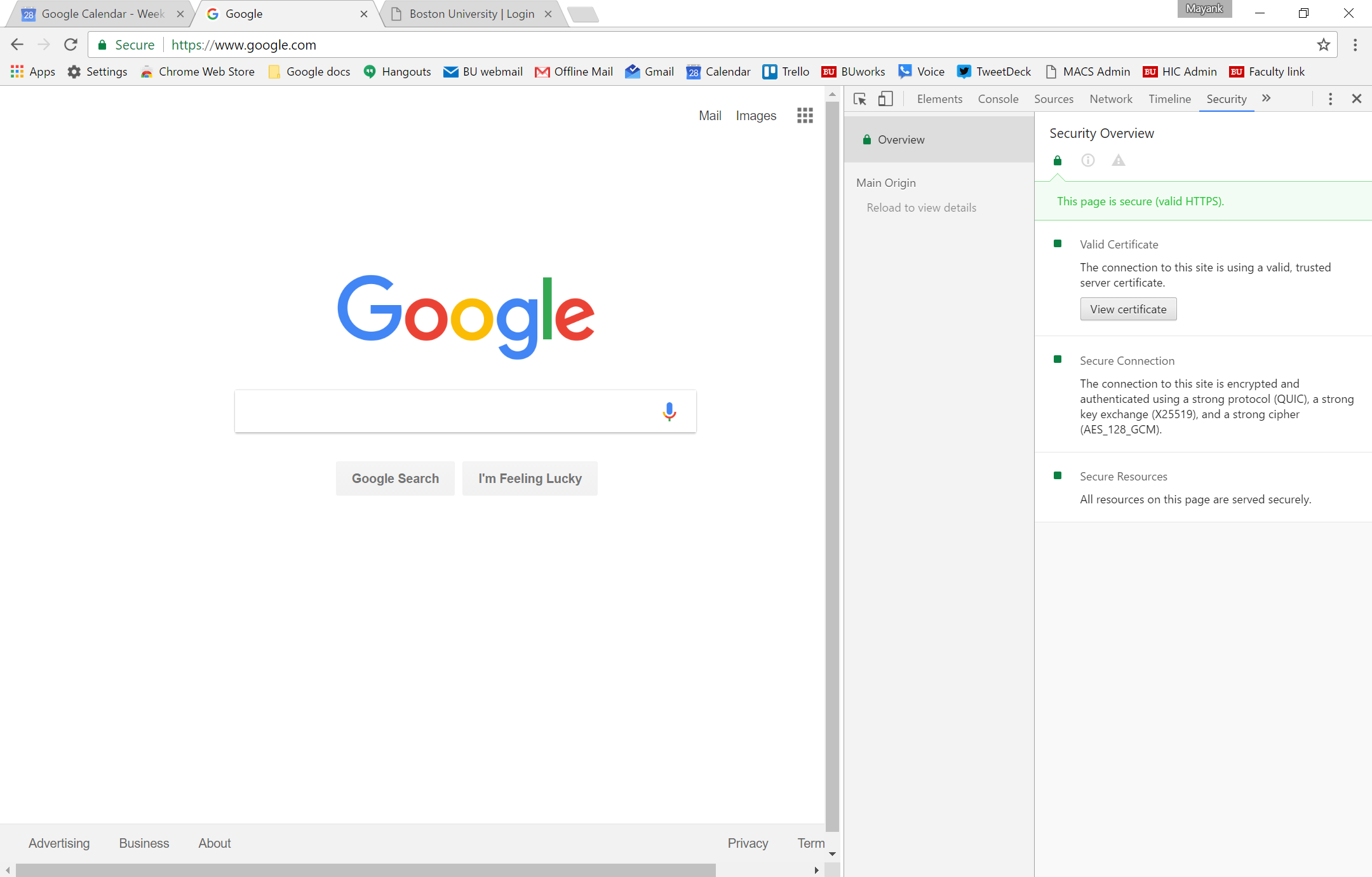 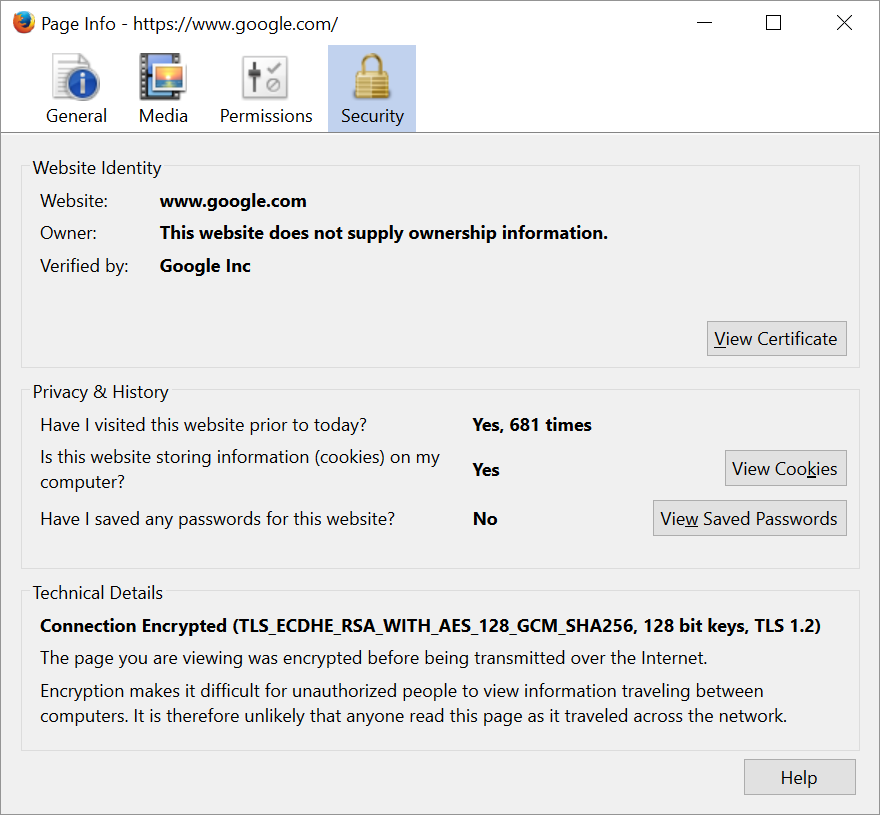 BU’s login page
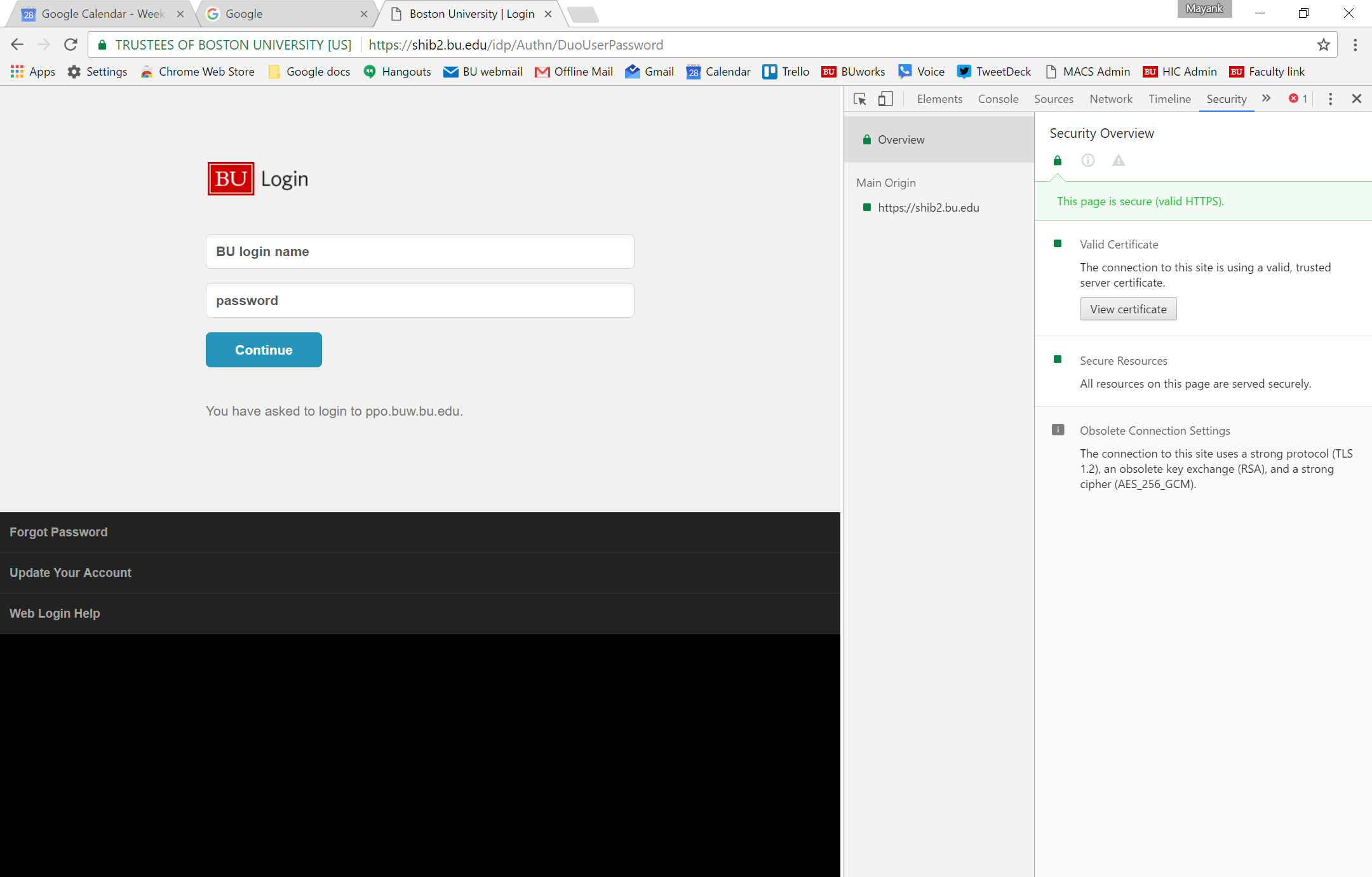 Chrome:




Firefox:
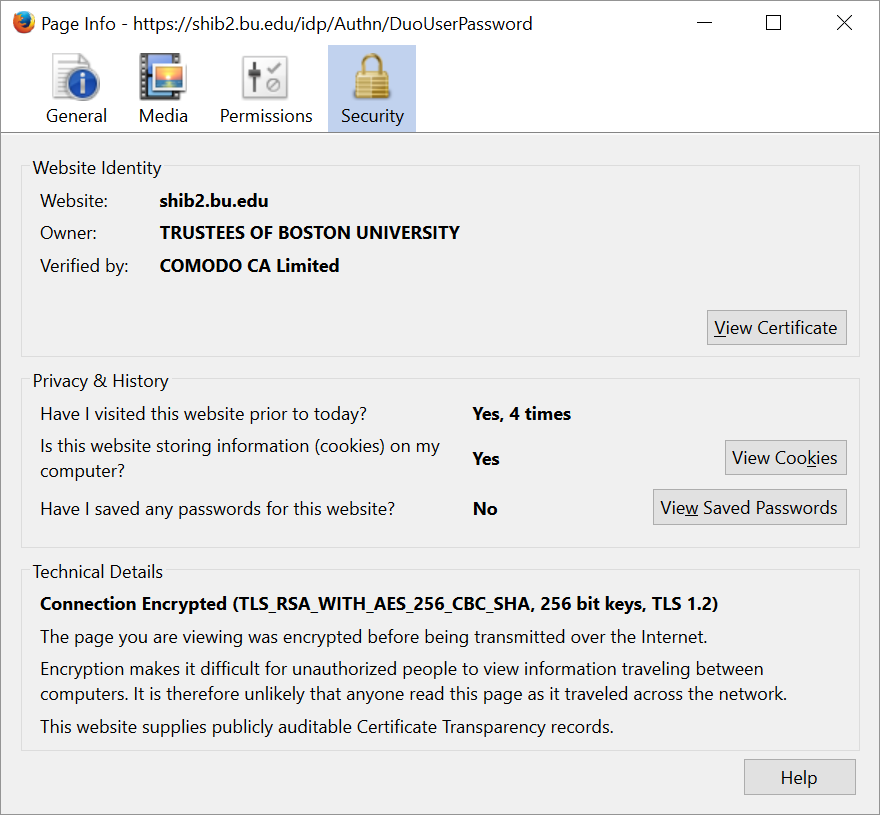